Lab 12: gBLUP
Crop545
Spring 2021
MAS by GAPIT
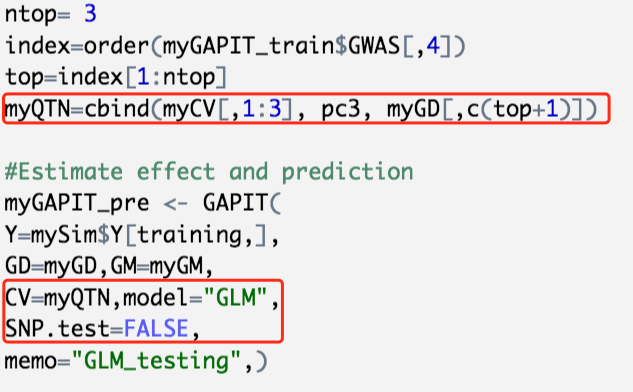 MAS by GAPIT
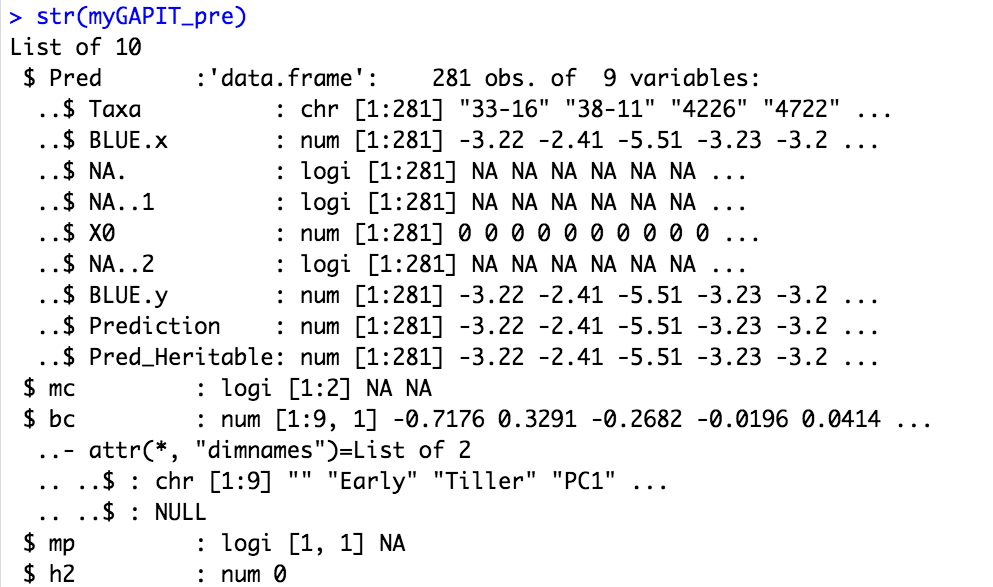 gBLUP by GAPIT
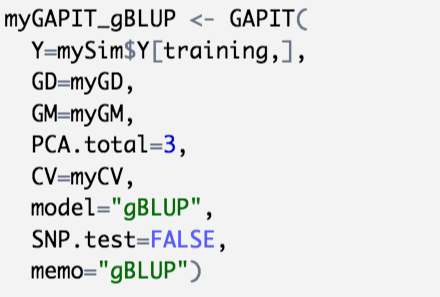 gBLUP by GAPIT
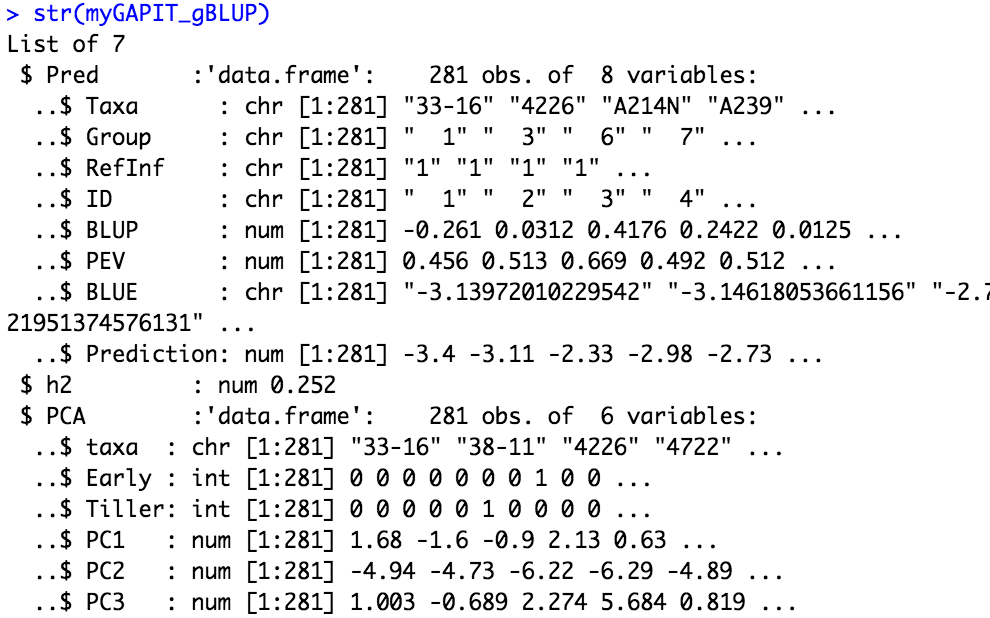